Aim: To know different types of wave
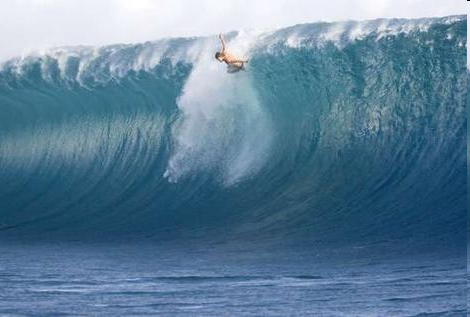 Wave Types: 
Constructive vs. Destructive Waves
Created in storm conditions, when wind has been blowing on the wave for a long time, over a far distance (long fetch). They are high energy waves that tend to sweep beach material out to see (erode the coast). Their backwash is stronger than the swash.
Destructive Waves
Constructive waves
Created in calm weather, low energy waves that break on shore and deposit material. They have a swash stronger than their backwash
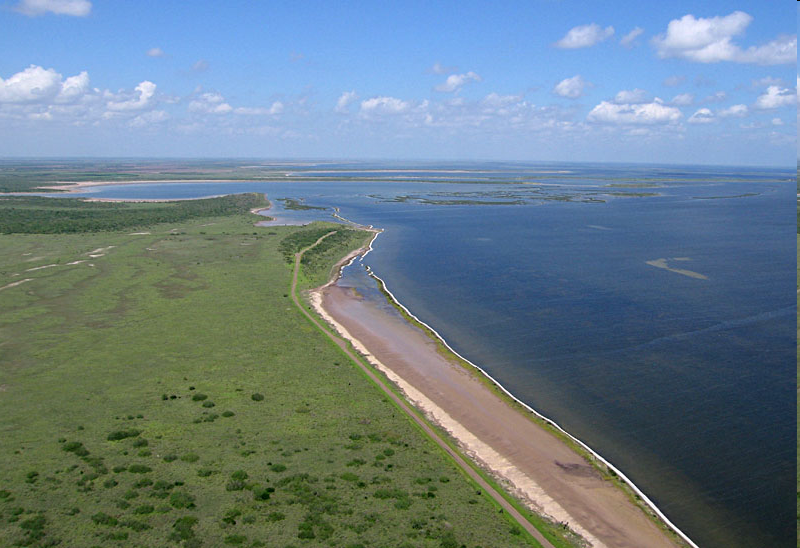 Tasks
Pg 300
Name 3 differences between a high energy coastline and a low energy coastline
What is swash and backwash?
What is Fetch and why is it important?
Why do waves form?
Draw a diagram and write notes to explain the features of a constructive wave.
Draw a diagram and write notes to explain the features of a destructive wave.
Extension:
Describe the waves on Grand Bahama and explain their formation
Diferencias del nombre 3 de la página 300 entre una línea de la costa de la alta energía y una línea de la costa de poca energía cuál es chapoteante y turbulencia? 
¿Cuál es traen y porqué es él importantes?
 ¿Por qué las ondas forman? 

Dibuje un diagrama y escriba las notas para explicar las características de una onda constructiva. Dibuje un diagrama y escriba las notas para explicar las características de una onda destructiva.